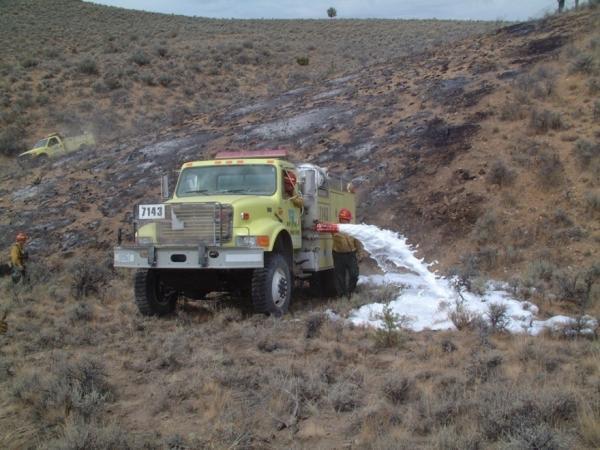 Water HandlingOperations
Unit 4C - Foam and Foam Proportioning Equipment
Objectives
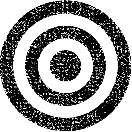 Discuss why foam is more effective than plain water when performing wildland fire suppression operations.
Discuss foam safety, including guidelines for handling foam products.
Identify and discuss the advantages and disadvantages of two manual foam proportioning methods used when performing wildland fire suppression operations.
Objectives
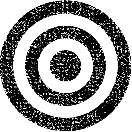 Identify various operational components of the FoamPro® 1600/1601 and Waterous Aquis 1.5.
Demonstrate the ability to set up, run, have foam solution pumped to a nozzle person, and shut down a foam proportioner.
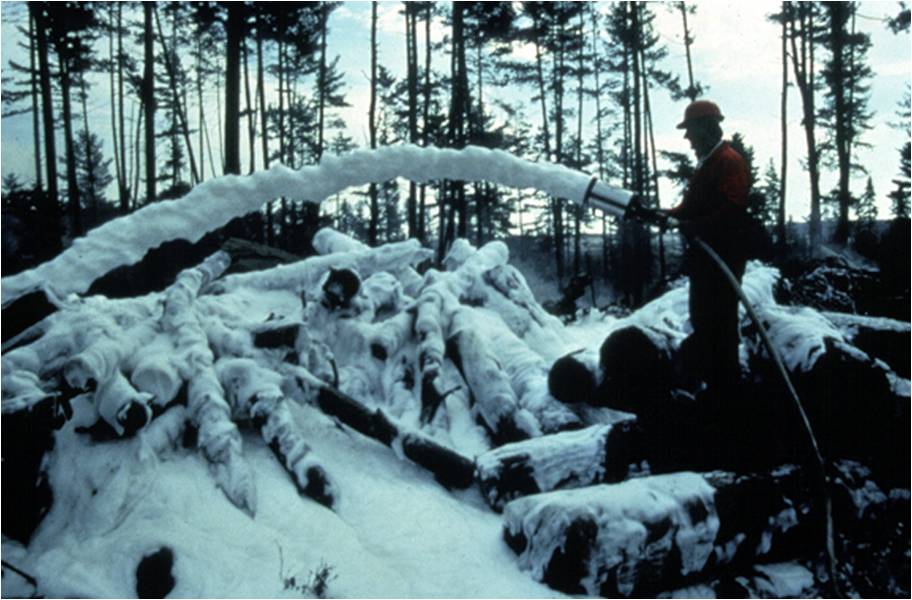 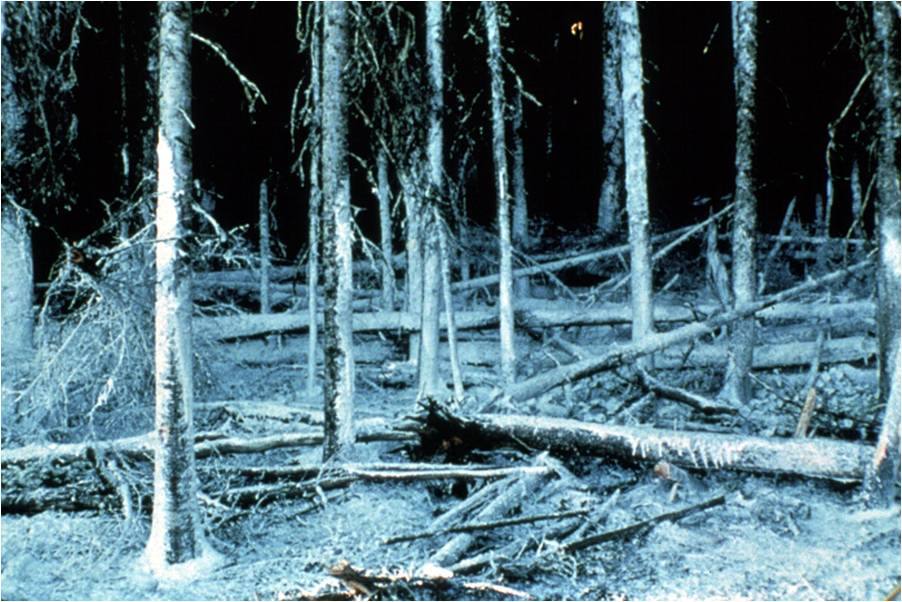 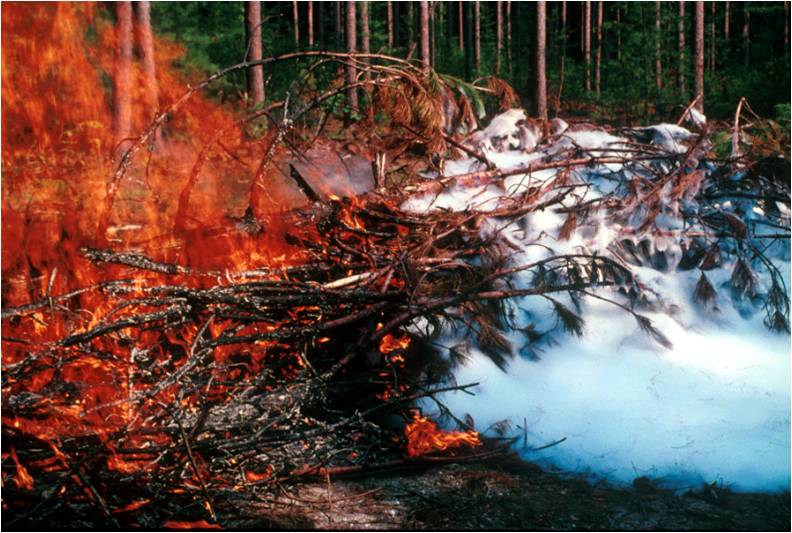 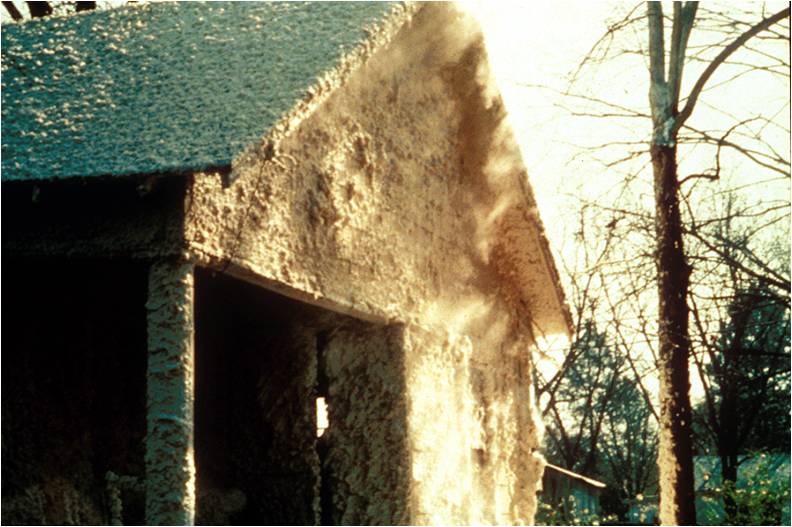 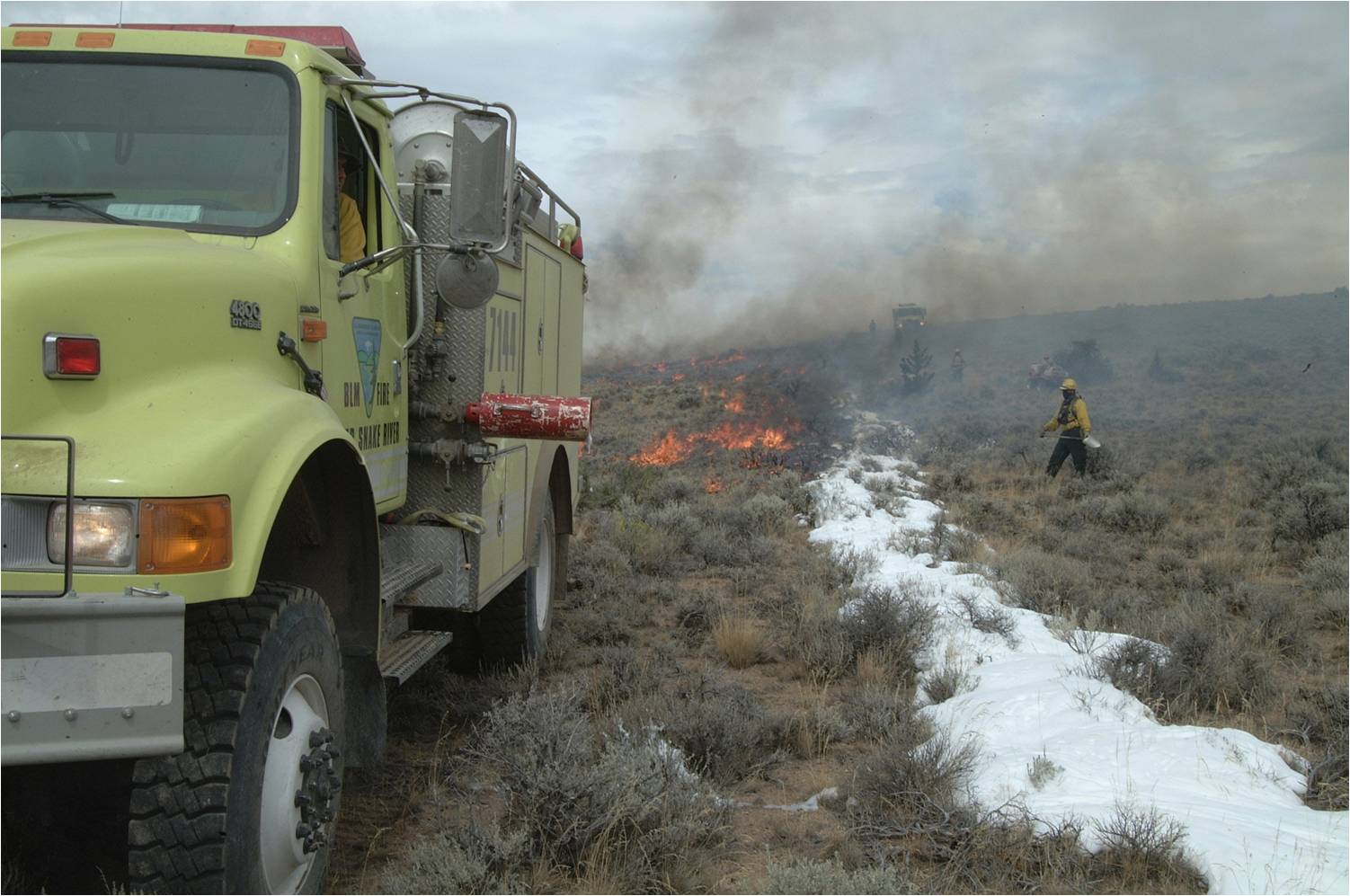 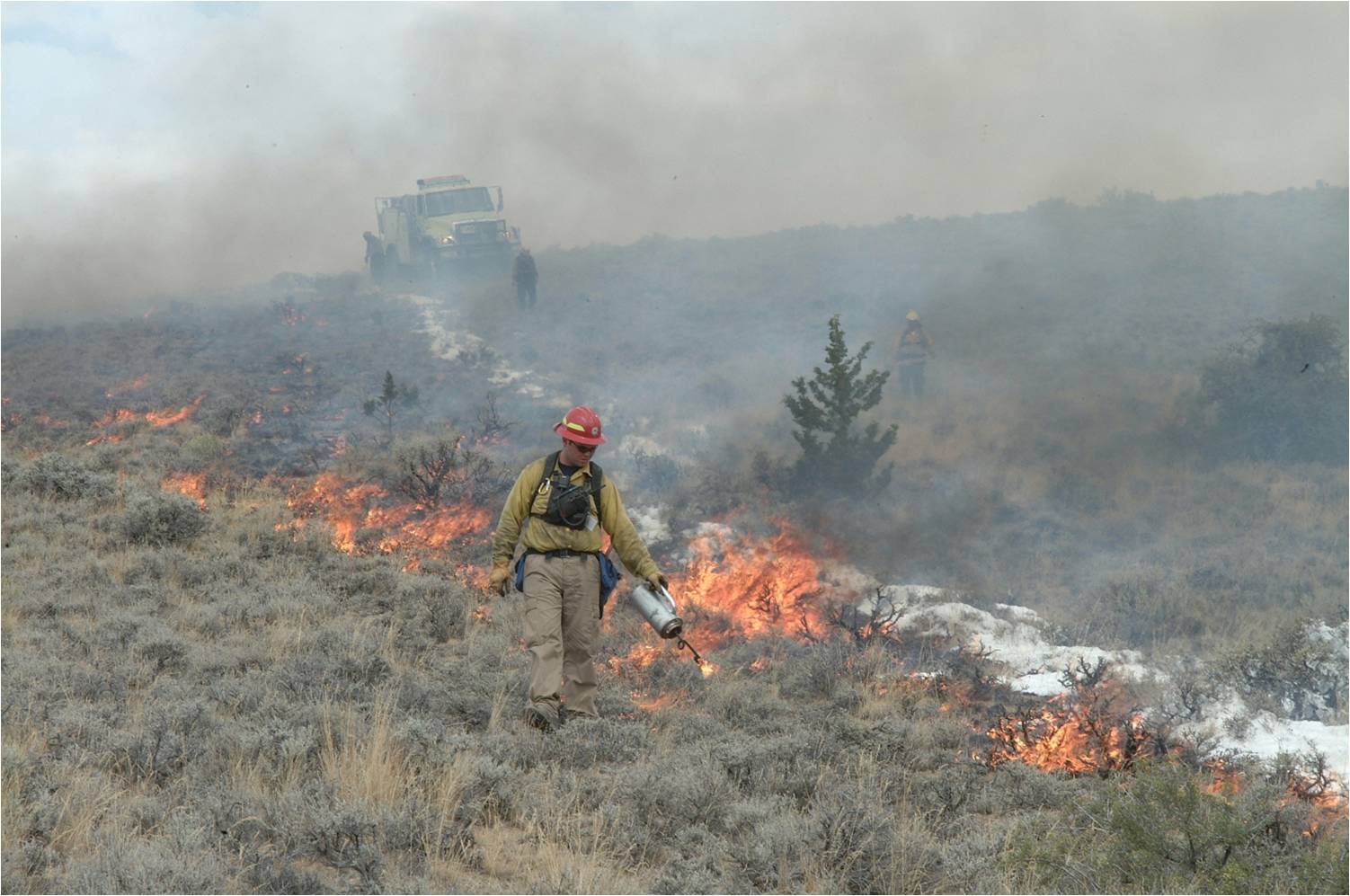 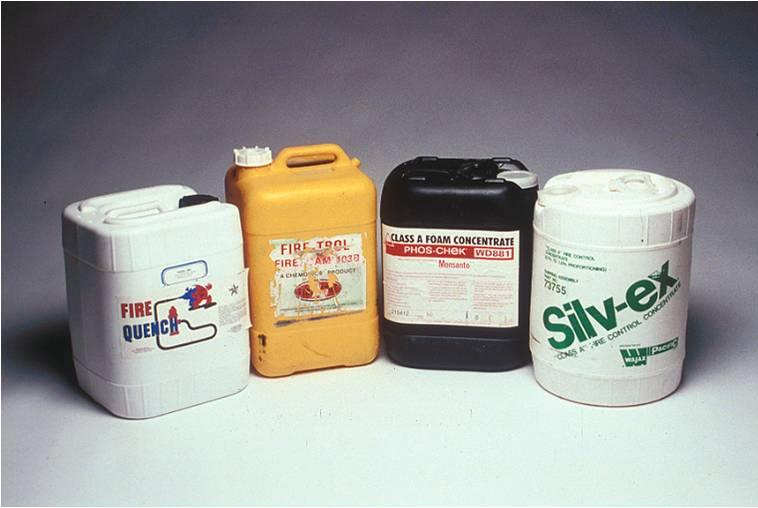 Safety equipment
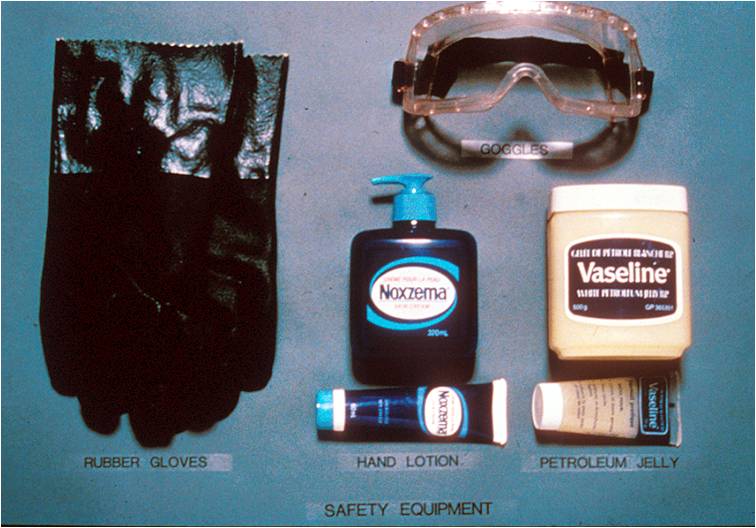 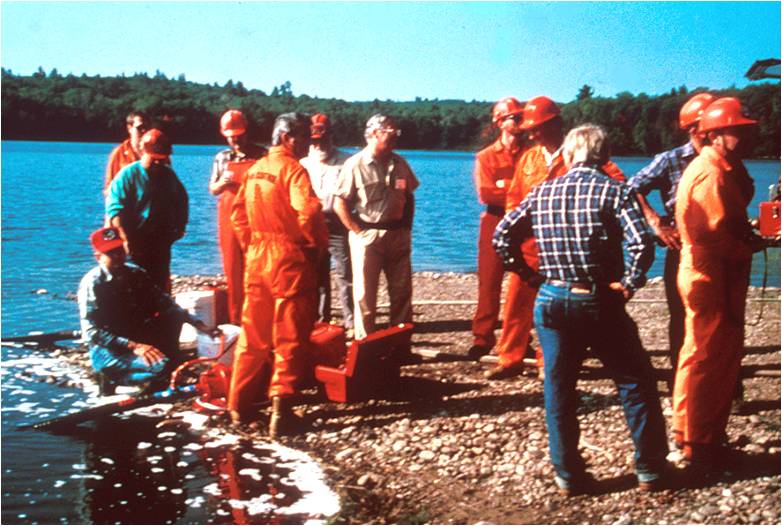 Foam Proportioners
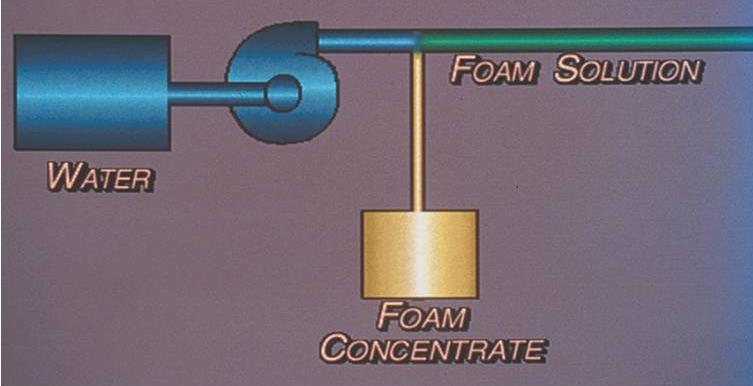 Manual Foam Proportioners
Operators manually adjust the device to maintain a constant mix ratio when water flow and pressure changes.
Cannot maintain constant mix ratio over various flow and pressure rates
Batch Mixing
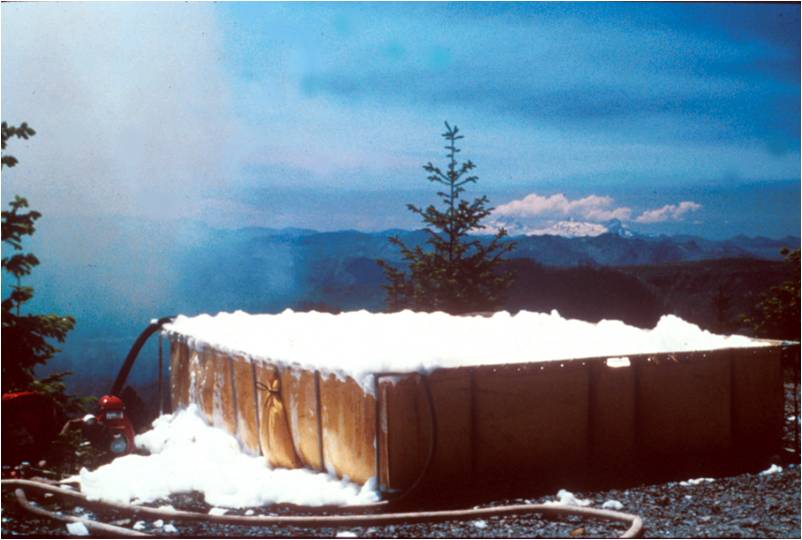 Suction-Side Proportioners
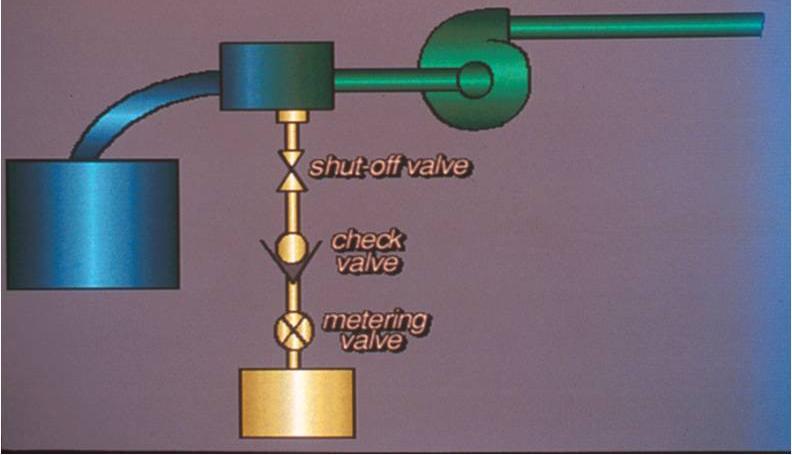 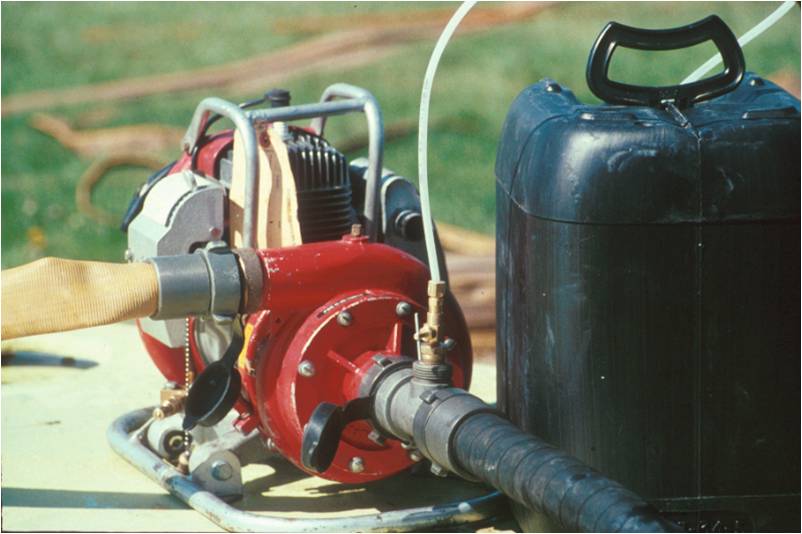 Automatic Foam Proportioner
The automatic foam proportioner makes an adjustment on its own to maintain a constant mix ratio when water flow and pressure changes.
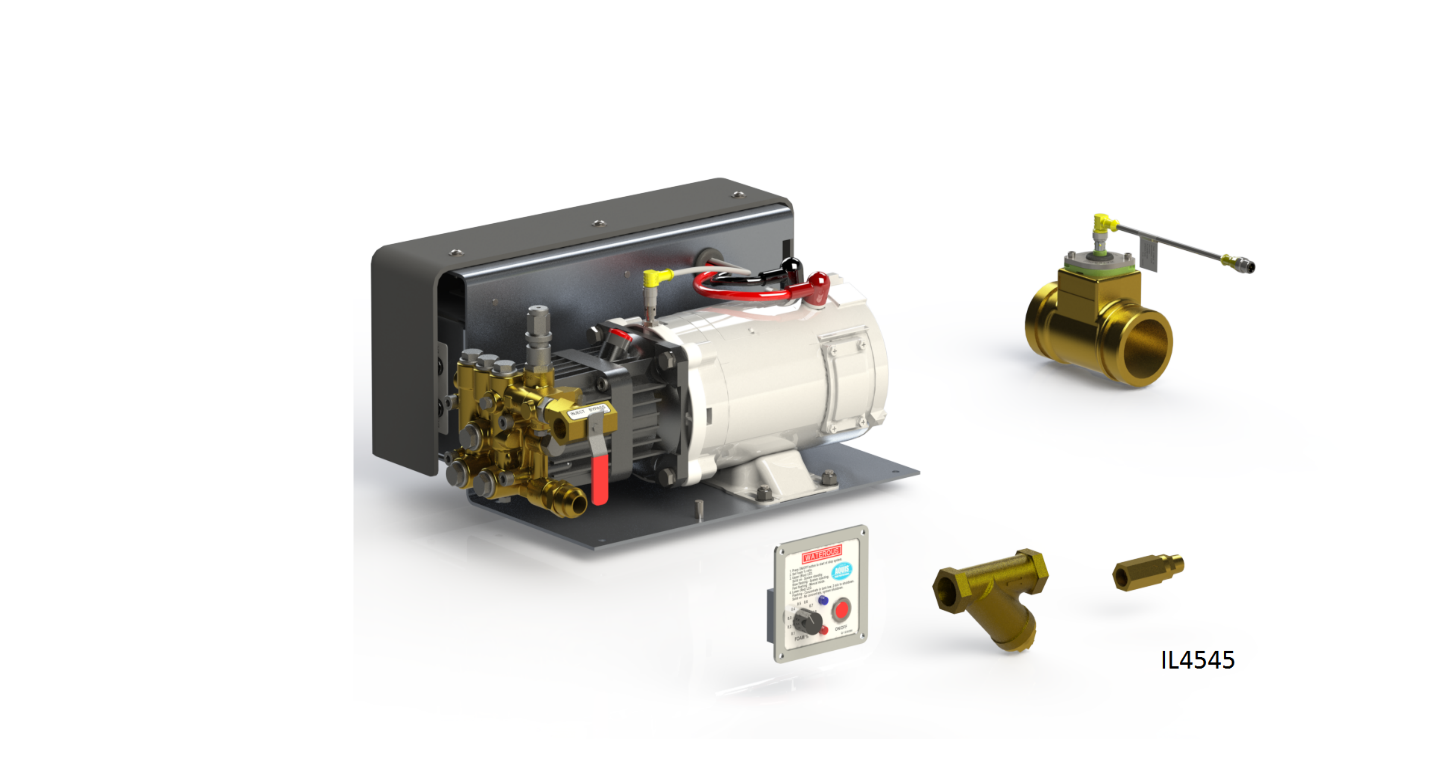 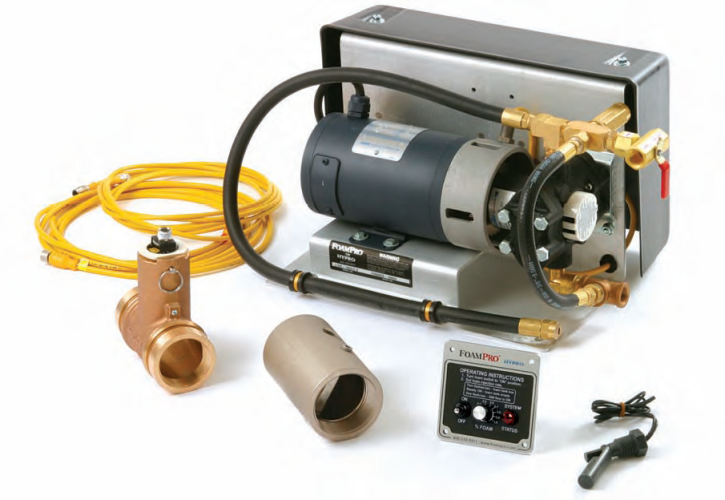 FoamPro® 1601
Waterous Aquis™ 1.5
Foam Proportioner
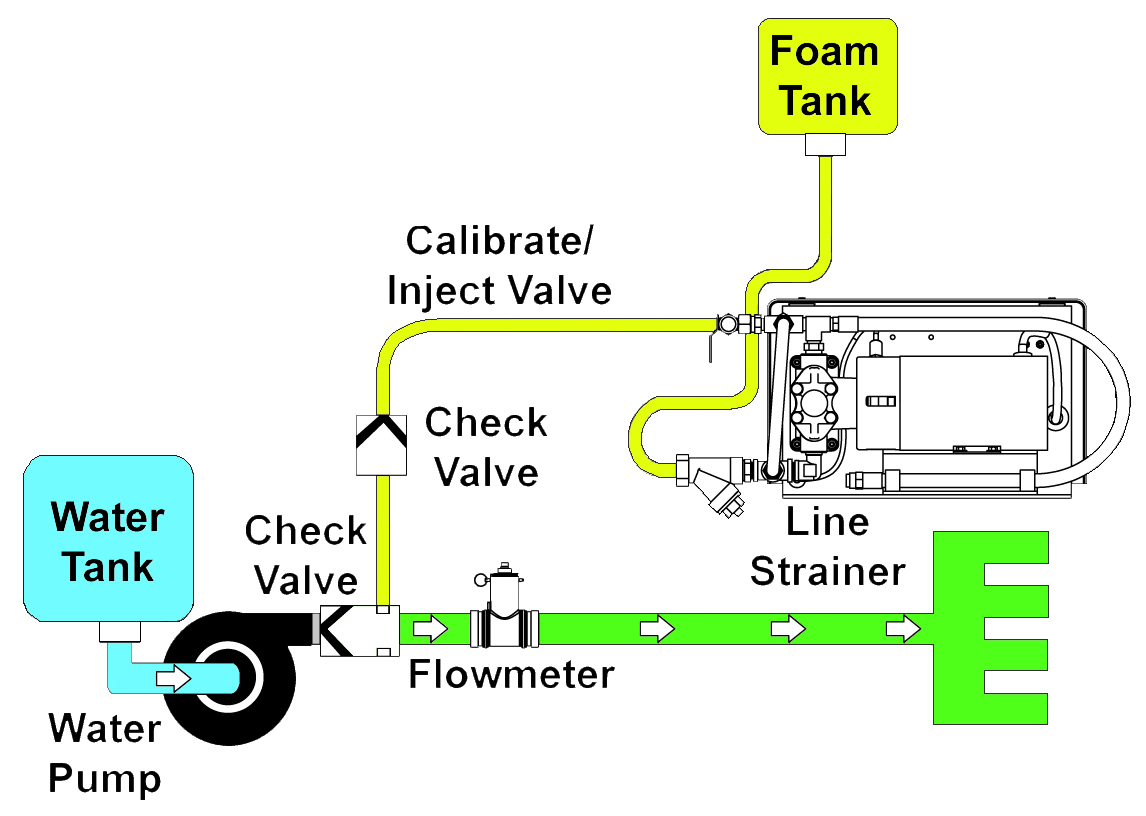 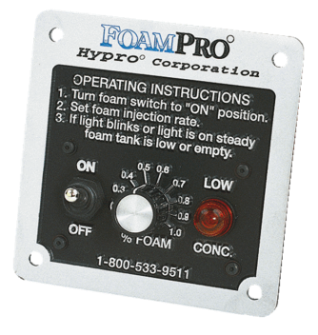 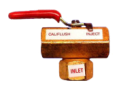 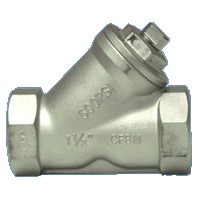 s
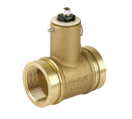 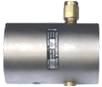 Foam Proportioner
Proportional and automatic
Works on discharge side of pump
Class A foam only
Requires water flow and electrical current
No restrictions due to hose length or number of nozzles
No loss of pressure or flow
Accurate at all flow ranges
Resupply foam without  interruption
Operating the Foam ProportionerMajor Components
Operator control module
Motor driver box/module
Paddlewheel flowmeter
Foam pump and electric motor
Calibrate/Inject valve
Inline strainer
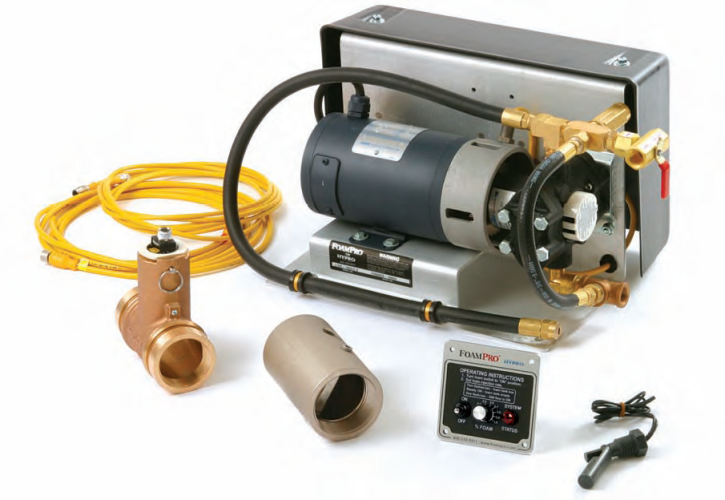 Operator Control ModulePanel Mounted
Operating instructions
On/Off switch
Injection rate control
Adjustable from 0.1%-1.0% 
Low concentrate (“LOW CONC.”) light
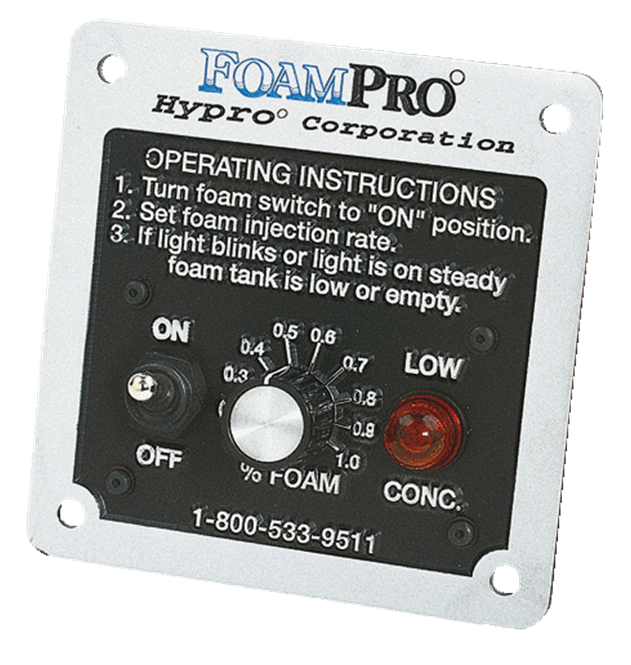 Motor Driver Box/ModuleNormal Operation
Simulated flow switch “Down” for normal operation
Circuit breaker switch “Up” for normal operation
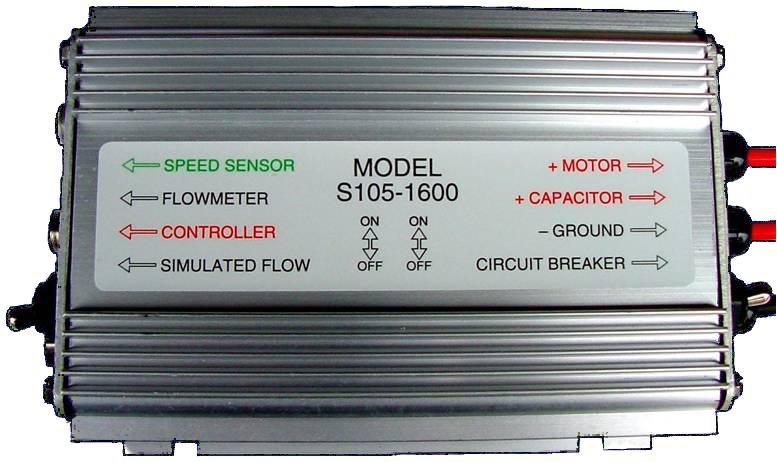 Paddlewheel Flowmeter
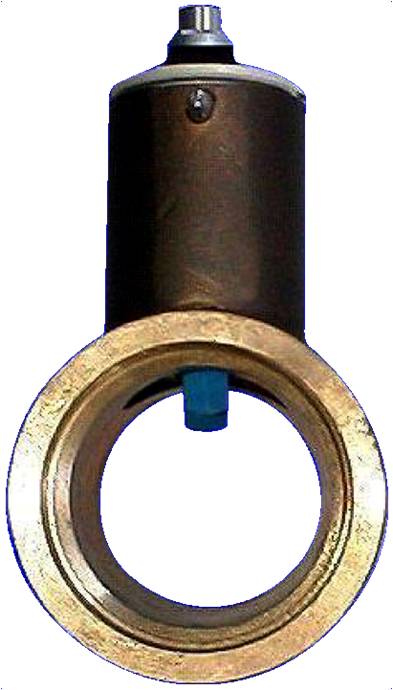 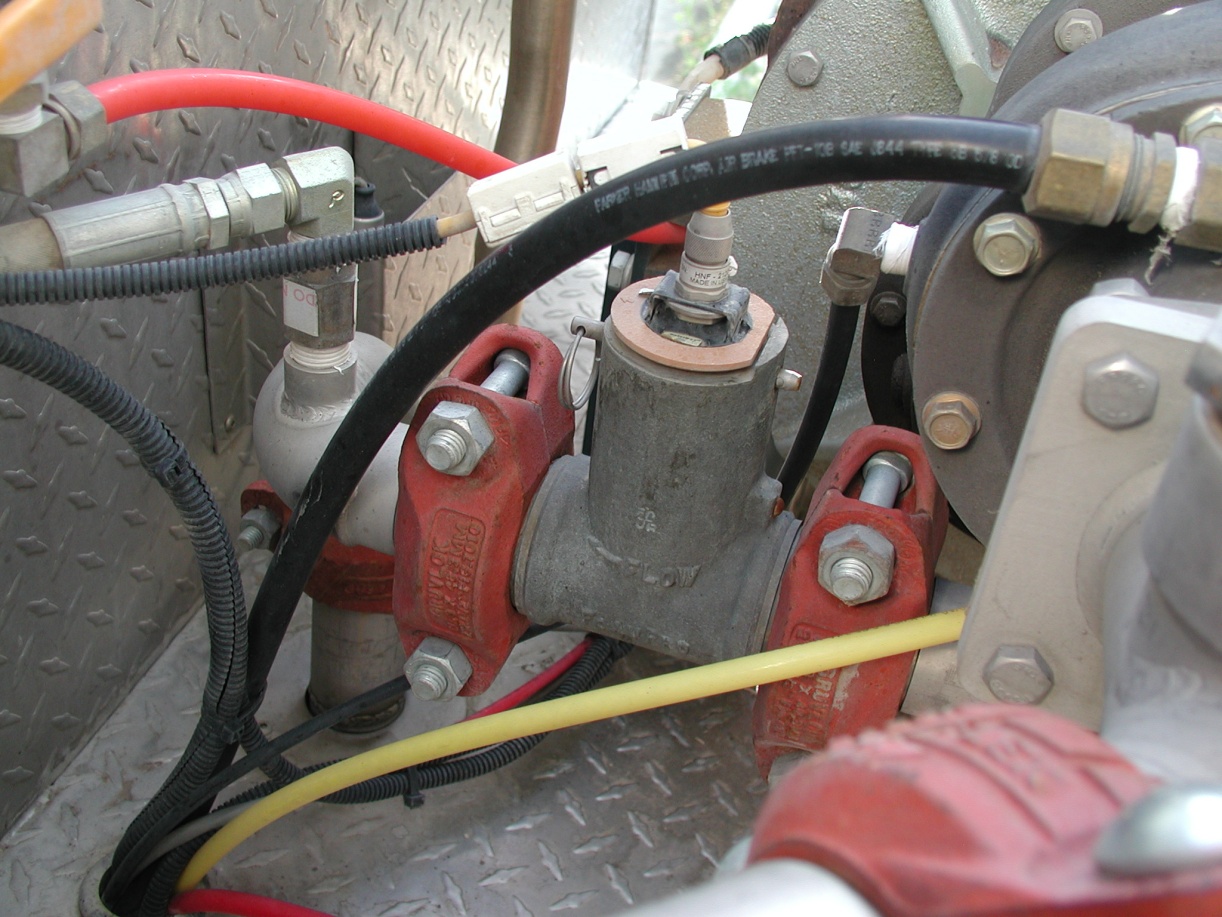 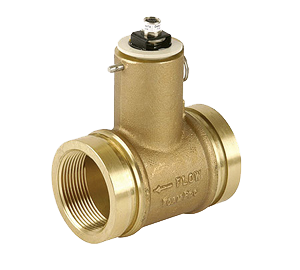 Foam Pump and Electric Motor
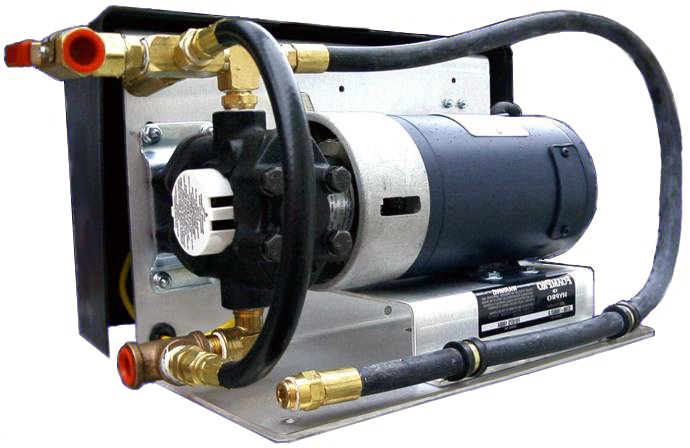 Calibrate/Inject Valve
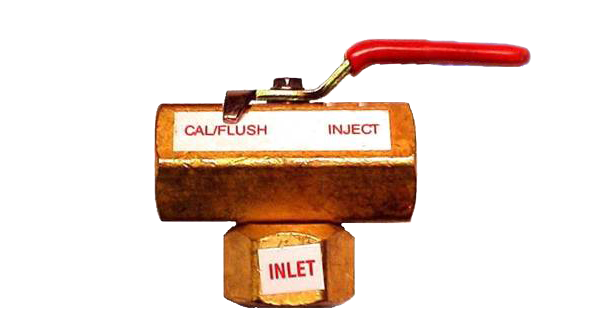 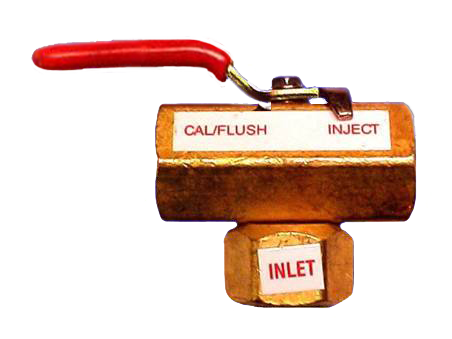 Purging Air
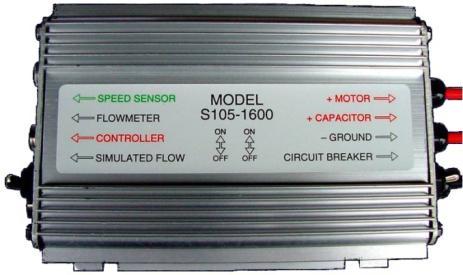 Enter “Simulated Flow”
Switch to “Up” position
Preprogrammed for 100 gpm
Valve to “Cal/Flush”
Turn panel switch “On”
Run pump until concentrate flows from dump line
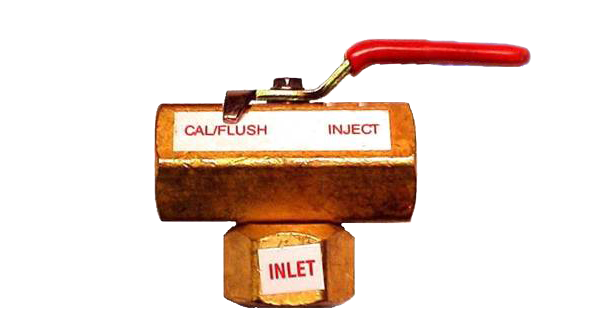 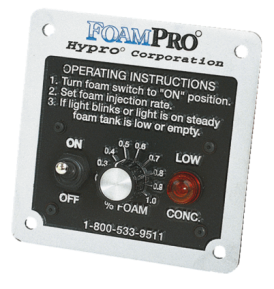 Purging Air Continued
Turn control panel to “Off” position
Return valve to “Inject” 
Exit “Simulated Flow” by returning switch to “Down” position
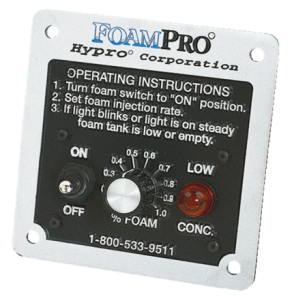 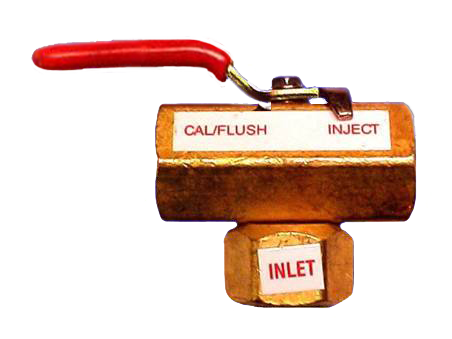 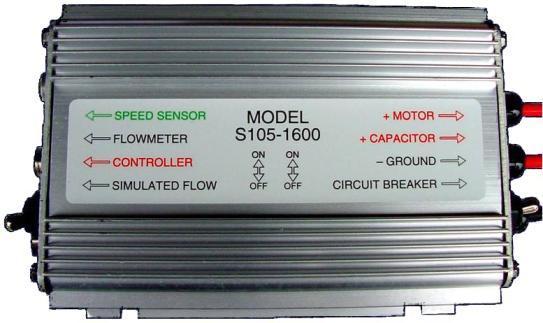 Inline Strainer
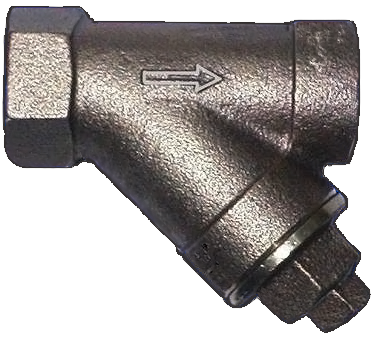 Foam Injection Check Valve and Injection Port
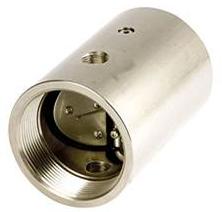 Objectives
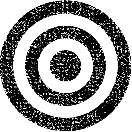 Discuss why foam is more effective than plain water when performing wildland fire suppression operations.
Discuss foam safety, including guidelines for handling foam products.
Identify and discuss the advantages and disadvantages of two manual foam proportioning methods used when performing wildland fire suppression operations.
Objectives
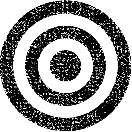 Identify various operational components of the FoamPro® 1600/1601 and Waterous Aquis 1.5.
Demonstrate the ability to set up, run, have foam solution pumped to a nozzle person, and shut down a foam proportioner.